SWAG Network Breast  Cancer Clinical Advisory Group
Research Update

Claire Matthews
04/03/2025
Research Delivery Networkvision, mission and purpose
Research Delivery Network
Mission

Enabling the health and care system to attract, optimise and deliver research across England.

We do this as part of the NIHR’s overall mission to improve the health and wealth of the nation through research.
Vision

The UK is a global leader in the delivery of high quality, commercial and non commercial research that is inclusive, accessible and improves health and care.
Research Delivery Network (RDN) purpose
Support the successful delivery of high quality research, as an active partner in the research system. 
Increase capacity and capability of the research delivery infrastructure for the future.
This means research can:
Reach more people
Address  changing population needs
Support the successful delivery of high quality research 
Increase capacity and capability of the research delivery infrastructure for the future
RDN change statements
A new organisation building on the successes of the Clinical Research Network (CRN). The Research Delivery Network (RDN) differs from the CRN in the following ways:
A single organisation with greater consistency of experience for customers
Collective responsibility and joint leadership of the organisation
A collegiate and a customer-focused partner 
Stronger focus on strategic development of research capacity and capability, nationally and regionally, with partners
Emphasis on continuous improvement, learning and value for money in every part of RDN
Delivering on RDN’s purpose
RDN focuses on strategic support for the whole portfolio, rather than day-to-day involvement in individual studies, except on request
Sites are supported to monitor their own performance of individual studies,  build study-level capacity and consider research delivery in research applications
RDN increases understanding of and supports work to address strategic issues that cut across sites, regions or settings. This might be through a strategic project we lead, by supporting projects led by partners, or by providing the intelligence and evidence to enable others to make change
Agile Delivery Teams provide additional targeted support for individual studies and help us to build capacity and capability where it is needed.
Development of RDN’s strategy and services
RDN-wide strategy based around settings and organisational vision and purpose
Study Support Service
AcoRD / NCVR
Agile Research Delivery Team
Support for out of hospital settings
Life Sciences Partnership & Growth (includes key accounts and customer engagement)
Workforce Development
Finance (includes funding model and financial management)
Data & Analytics
Planning
Contractual Management including performance framework
Public Engagement
Specialities and Settings
Strategic Development
Study Participation Inclusion
Communications
Stakeholder engagement
Combined Regional (Network) map
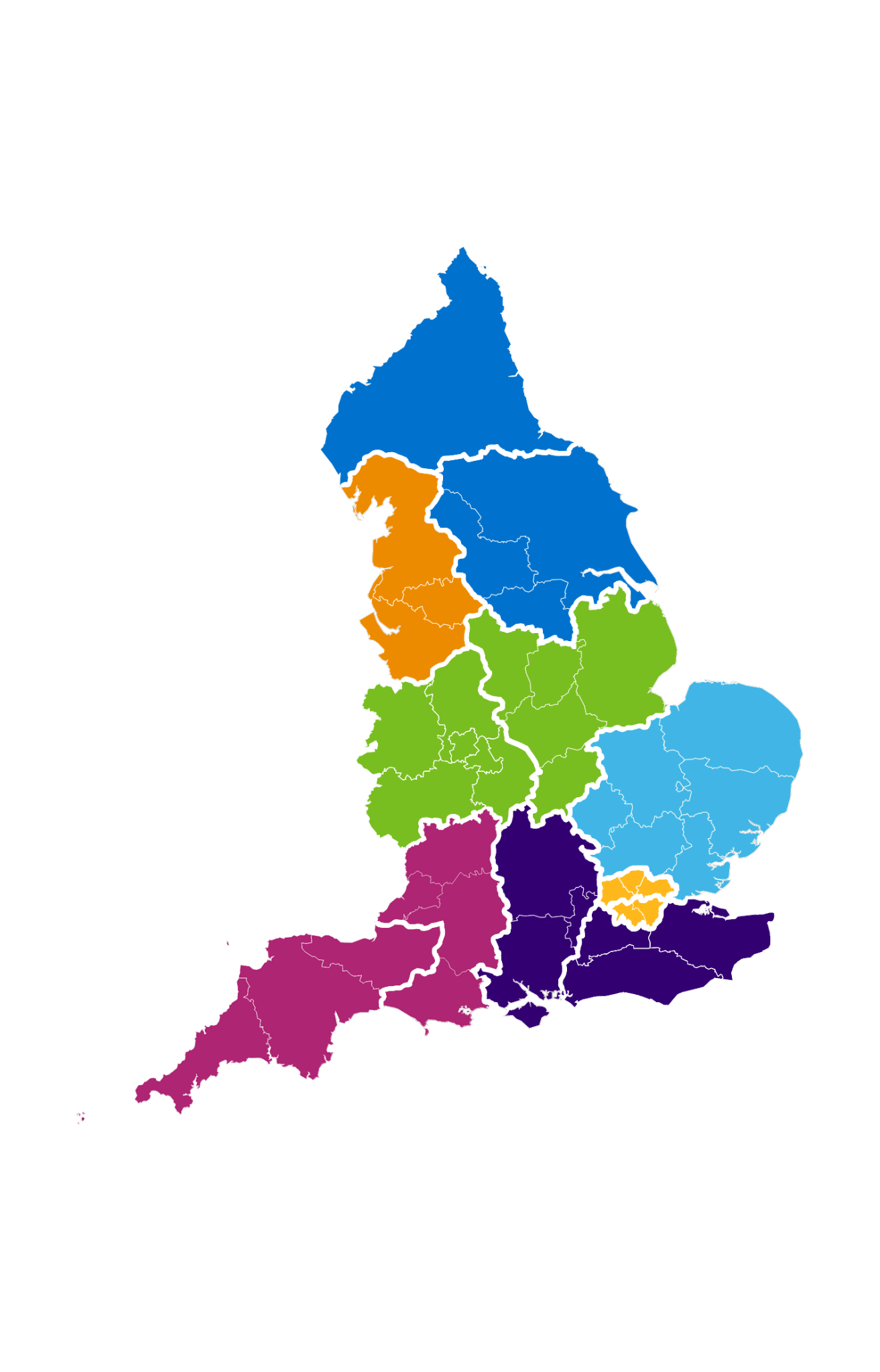 A
B
C
D
E
F
G
I
K
H
J
L
South West
Networks K and L - 
 ‘South West Central’ 
and ‘South West Peninsula’
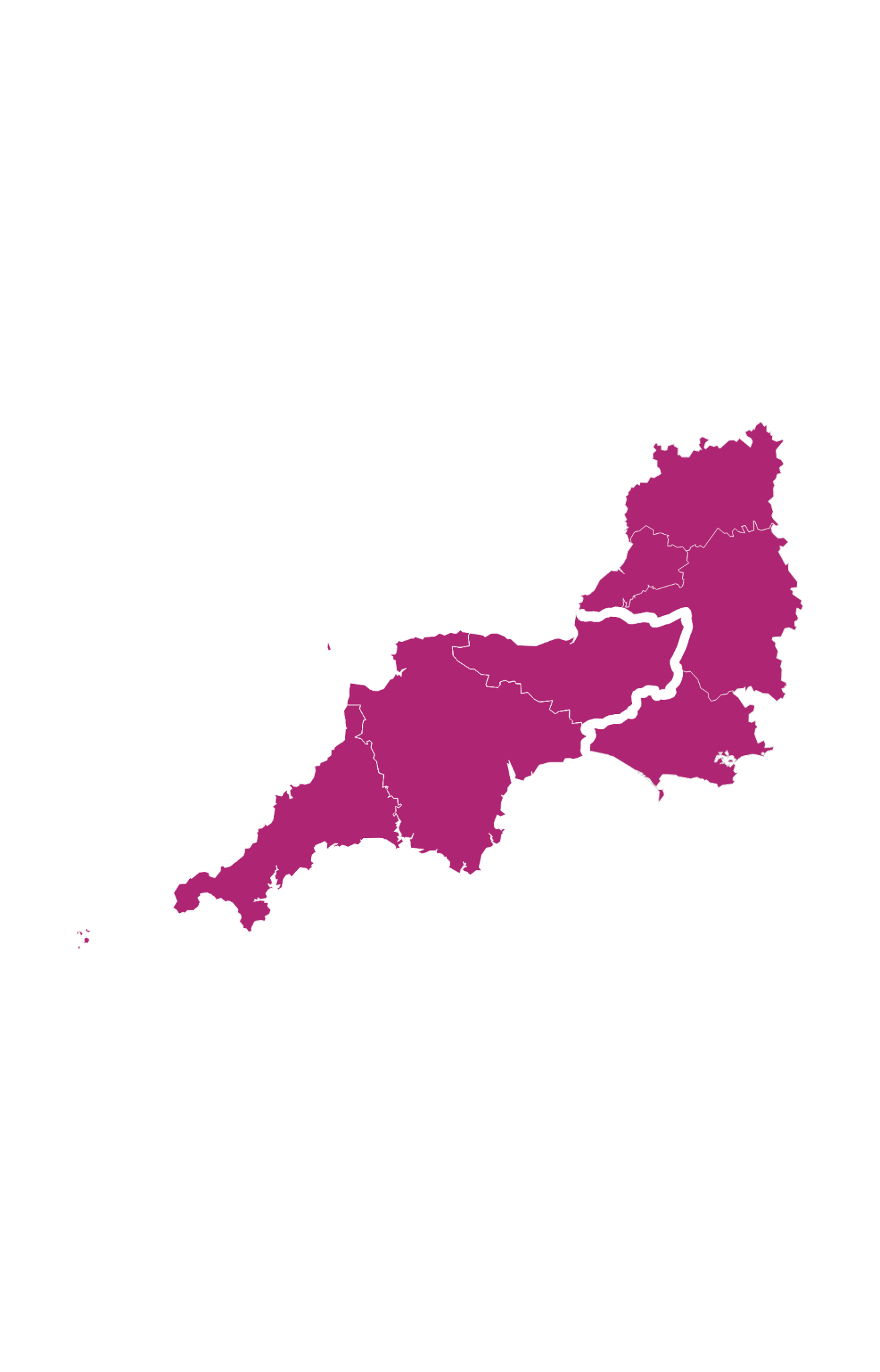 K
L
Specialty & Settings Support SWC RRDN
Cancer Specialty Lead: Mark Beresford (RUH)  

Haematology Specialty Lead: Sally Moore (UHBW)

Palliative Care Specialty Lead:  Vacant

Imaging Specialty Lead: Hedvig Karteszi (UHBW)

Hospital Settings Lead: Edward Carlton (UoB)

National Cancer Specialty Leads: Jonathan Wadsley, Amarnath Challappalli, Lizzie Smyth
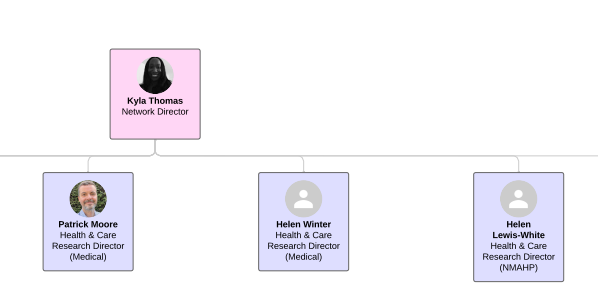 Breast Cancer Research Portfolio
National Breast Cancer Research Recruitment
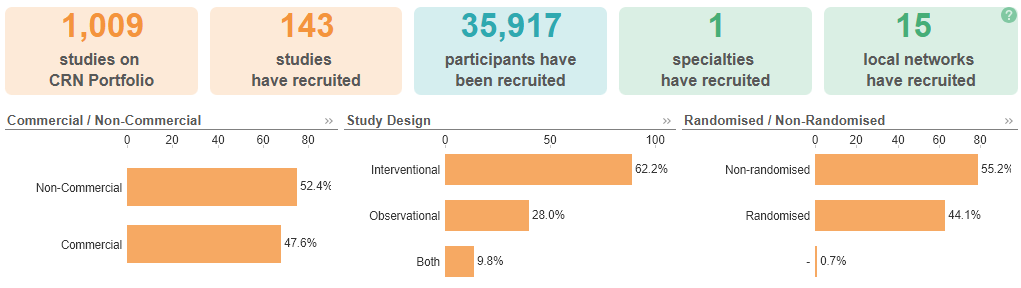 Apr 24 - Mar 25
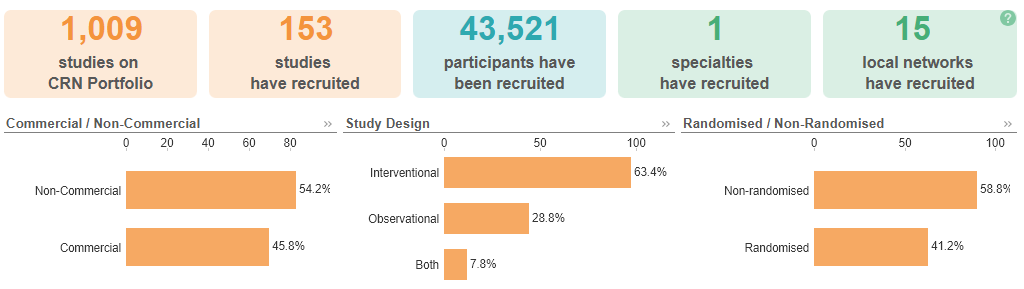 Apr 23 - Mar 24
Data cut: 10/03/2025
Source: ODP All Portfolio
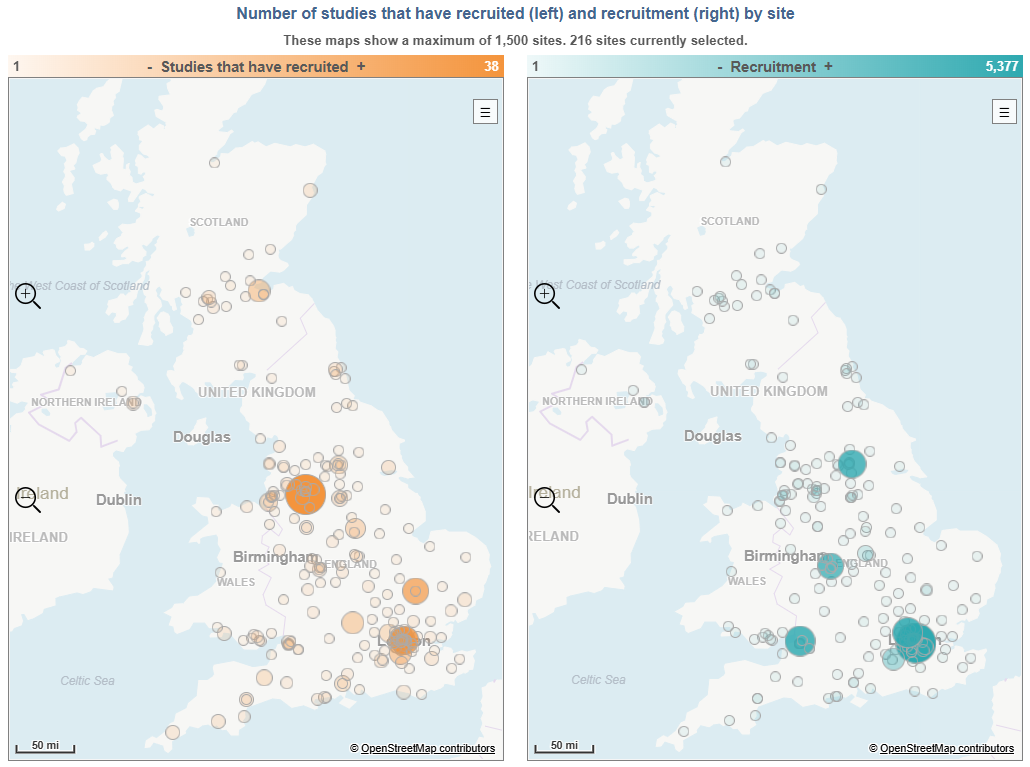 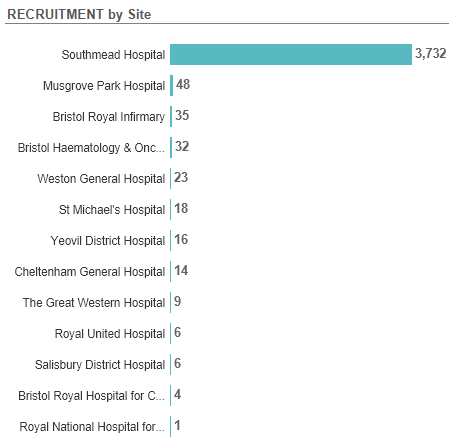 Southmead has a high recruiting study - PROSPECTS
Data cut: 05/02/2025
Source: ODP All Portfolio
Open studies in SWAG Region
In set-up studies in SWAG Region
Data cut: 05/02/2025
Source: ODP All Portfolio
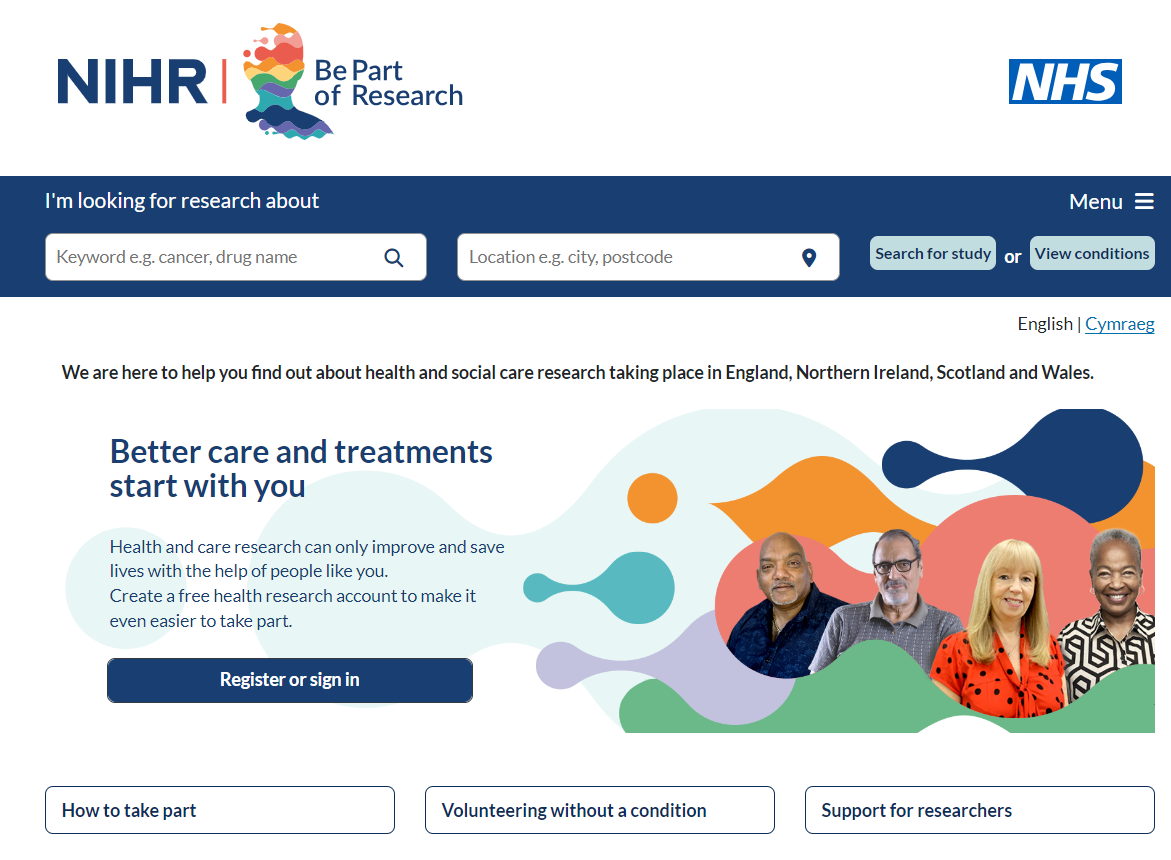 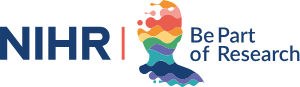 Be Part of Research is a UK-wide service that helps people find and take part in health and care research across nearly every health condition.

A resource for:
patients or their families keen to get involved in research
Researchers looking for target population for research

https://bepartofresearch.nihr.ac.uk/
Data cut 
Source: ODP All Portfolio
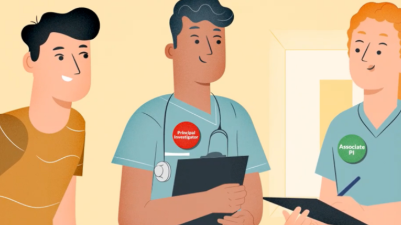 Associate Principal Investigator 
Scheme
Six month in-work training opportunity, providing practical experience for healthcare professionals starting their research career.  
People who would not normally have the opportunity to take part in clinical research in their day to day role have the chance to experience what it means to work on and deliver a NIHR portfolio trial under the mentorship of an enthusiastic Local PI.
CIs working with a CTU can register their study on the scheme 
https://www.nihr.ac.uk/health-and-care-professionals/career-development/associate-principal-investigator-scheme.htm
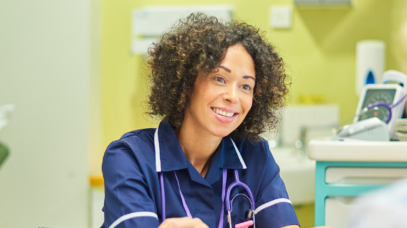 Principal Investigator Pipeline Programme
 (PIPP)
Overview
Research delivery nurses or midwives
12 to 18 months
Free if you’re eligible
Live virtual lessons, online learning and hands-on experience

Cohort 4 applications open at the end of March 2025
Please email nursingandmidwifery@nihr.ac.uk for more information
https://www.nihr.ac.uk/career-development/clinical-research-courses-and-support/principal-investigator-pipeline-programme
NIHR ODP https://odp.nihr.ac.uk/
Open data platform. Data on performance across whole RDN, including all specialty areas
NIHR Be Part of Research https://bepartofresearch.nihr.ac.uk/
See which studies are open across the country 
Find a Clinical Research Study (ODP) http://csg.ncri.org.uk/portfolio/portfolio-maps/
Search for a study to fit criteria.  Good for horizon scanning, eligibility criteria
RRDN Contacts
swc.rrdn@nihr.ac.uk

Study Support Service Manager: claire.matthews@nihr.ac.uk

CAG Research Lead: mark.beresford@nhs.net